Общие рекомендации оформления заявки
Презентация не больше 12 слайдов Все в едином стиле
Название проекта
ФИО
Аффилиация
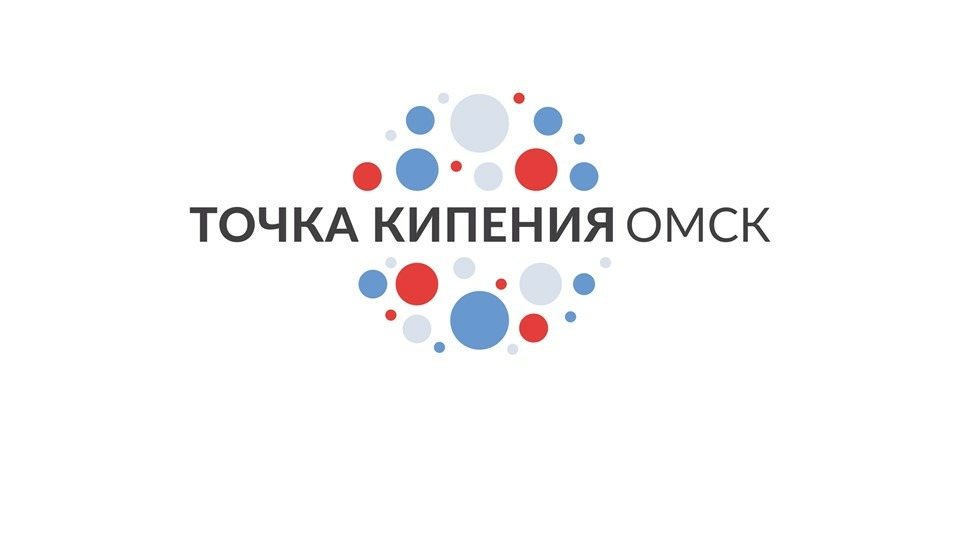 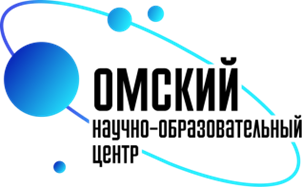 Актуальность продукта/технологии. Обозначение  проблемы
Кратко опишите в чем состоит проблема, которую вы решаете. 

Объясните простым языком, возможно на каком-то конкретном наиболее типичном примере. Можно рассказать историю о проблеме которую решает продукт.

Перечислите тех, кто столкнулся с данной проблемой.

Расскажите, как вы узнали, что данная проблема актуальна? Действительно ли потенциальные покупатели ищут ее решение или пытаются решить ее своими силами?

Сфокусируйтесь на наиболее острых проблемах, которые будет решать Ваш продукт/ технология.
Решение проблемы
Опишите что представляет из себя ваш продукт / решение (простым и понятным языком).

Почему ваш продукт решает проблему лучше, отлично от всех остальных?

В чем уникальность и преимущество вашего продукта/ решения? Чем он отличается от существующих на рынке продуктов/ решений?
Уровень готовности разработки
Опишите (1-2 абзаца) готовность разработки на данный момент с указанием уровня TRL (выберите из списка):
− TRL 1: Сформулирована фундаментальная концепция, обоснована полезность новой технологии.
− TRL 2: Сформулирована техническая концепция, установлены возможные области применения разработки.
− TRL 3: Разработан макетный образец технологии, чтобы продемонстрировать ее ключевые характеристики.
− TRL 4: Разработан детальный макет решения для демонстрации работоспособности технологии.
− TRL 5: Работоспособность технологии может быть продемонстрирована на детализированном макете в условиях, приближенным к реальным.
− TRL 6: Демонстрация работоспособности технологии на полномасштабном полнофункциональном прототипе в условиях, соответствующих реальности.
− TRL 7: Прототип системы может быть показан в составе других систем в реальных эксплуатационных условиях.
− TRL 8: Сборка реального устройства, которое тестируется в составе системы в ожидаемых эксплуатационных условиях.
− TRL 9: Реальная демонстрация технологии в ее завершенном виде, после чего принимается решение о серийном выпуске.
Конкуренты
Покажите чем ваш продукт/ решение отличается от конкурентов или аналогов, тех способов как эта проблема решается клиентами сейчас.

Перечислите основных конкурентов и ближайших аналогов вашего продукта (имейте в виду что скорее всего клиенты уже как то решают эту проблему сейчас).

Дайте информацию по имеющимся патентам, прямым и косвенным аналогам.

Составьте сравнительную таблицу вашего продукт относительно конкурентов или аналогов (цена, функциональность, постарайтесь сделать фокус на ваших преимуществах).
Публикации
Дайте информацию о имеющихся публикациях по теме проекта, указав уровень и количество публикаций, кратко представьте научные основы разработки.
Производство
Дайте информацию о производственном партнере (если таковой имеется).
Инвестиции
Отразите сведения о инвесторе, если таковой имеется, или о необходимом объеме инвестиций (с  обоснованием).
Предпринимательская модель
Опишите покупательскую целевую аудиторию (b2b / b2c / b2g). 

Опишите предпринимательскую схему (экономическую модель). 

Расскажите о команде для реализации проекта (роли, квалификация, опыт).
План реализации проекта
Представьте план реализации проекта по годам.
 
Укажите предполагаемый срок окупаемости.
Оформление финального слайда
На финальном слайде отразить:

• вашу контактную информацию

• куда перейти дальше (сайт, статья или др. ресурсы, которые помогут им подробнее изучить Ваш продукт/услугу)

• логотип компании
Название проекта
ФИО
Аффилиация
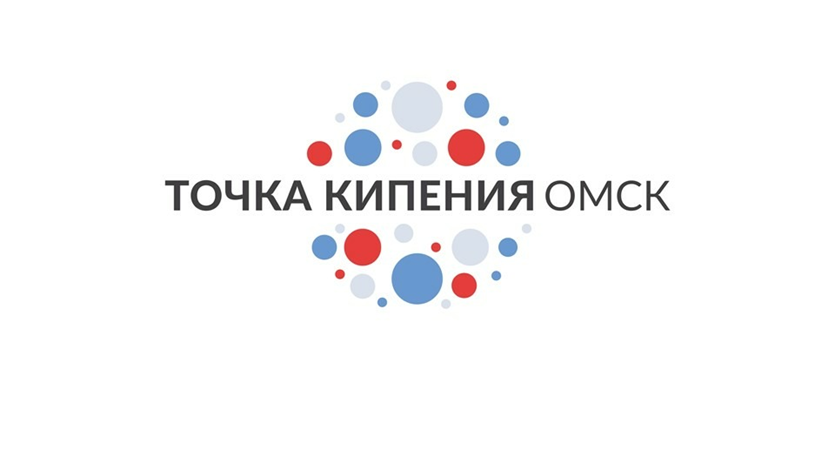 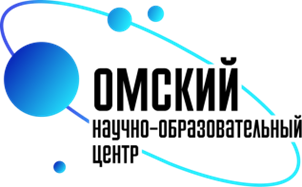